PragmatismBS Education-IIIPhilosophy of Education (EDU-203)
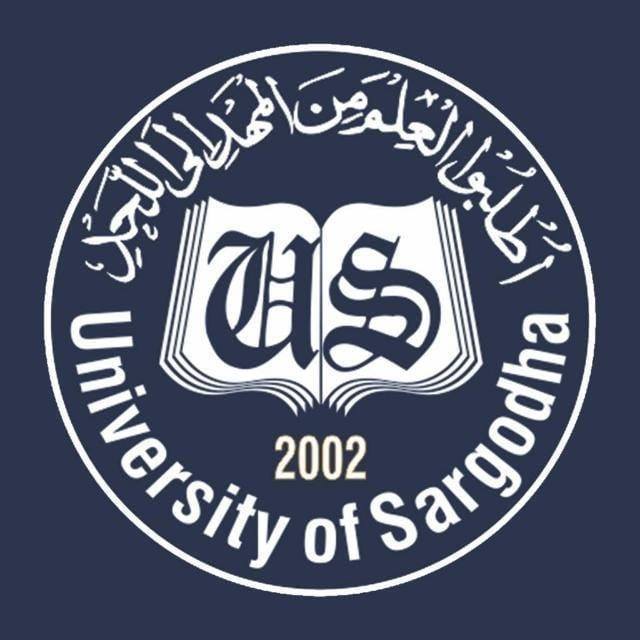 Department of EducationUniversity of Sargodha
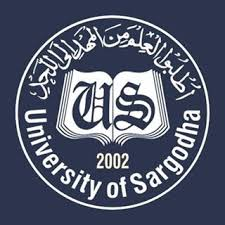 BS Education (3)                                    Presented By:                        
 Self-Support                                           21 Aila Sarwar 
 Philosophy of Education                     45 Aaiza Saeed                   
 2019-2023                                              46 Tayyaba
Content:
pragmatism 
John Dewey
Main form of pragmatism 
Metaphysics 
Epistemology
Axiology
Basic principle 
Pragmatism in education 
Curriculum 
Method of teaching
Pragmatism
Greek origin words –action or activity 
According to pragmatism, it is necessary to create a atmosphere to present situation and it is necessary to divert t towards useful things
Humans are capable of fulfilling their minds on the basis of this truth 
According to pragmatism education contains a important practical knowledge and useful activities which ,make self dependant and useful member of the society
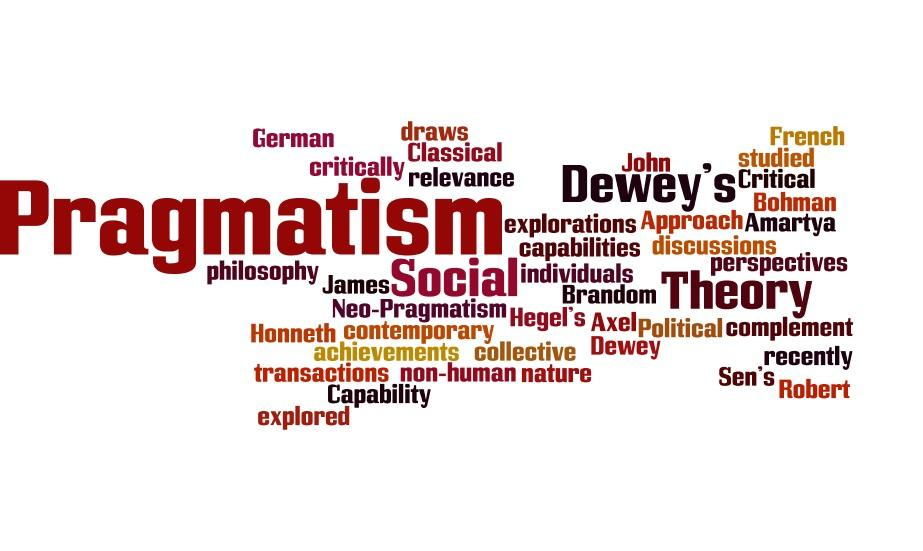 John Dewey:
An American philosopher and educator 
Rejected traditional method of teaching 
Father of modern experiential education 
Supporter of progressive education 
“education is not affair of telling or being told but an active and constructive process”
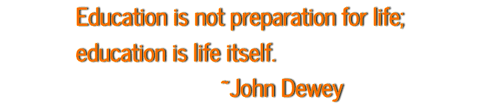 Main form of pragmatism
There are three form of pragmatism
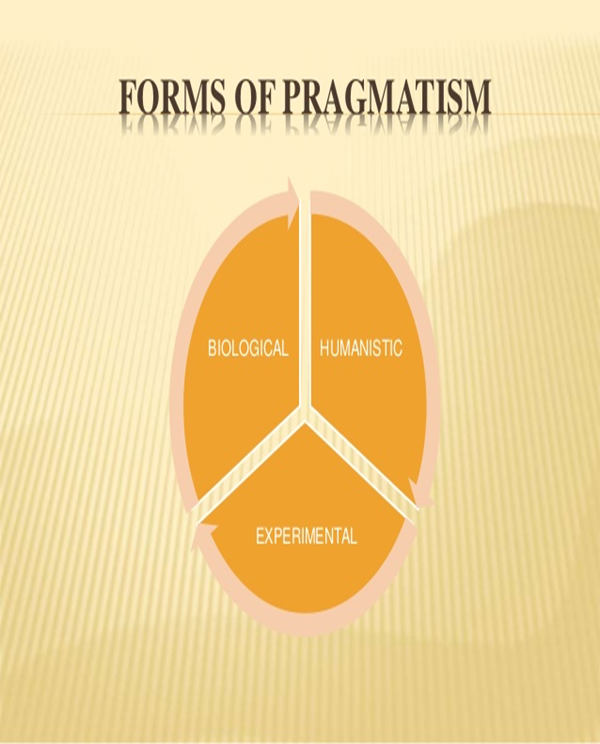 Metaphysics Of Pragmatism
According to William James “pragmatism is a temper of a mind ,an attitude , it is also a theory of the nature of ideas and truth and finally it is the theory reality” 
Believe in knowledge which feel through sense of organ 
No faith in ultimate reality 
Truth is man made
No believe in spiritual values 
Reality is still in making
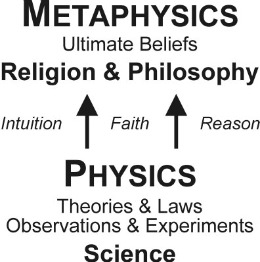 Epistemology
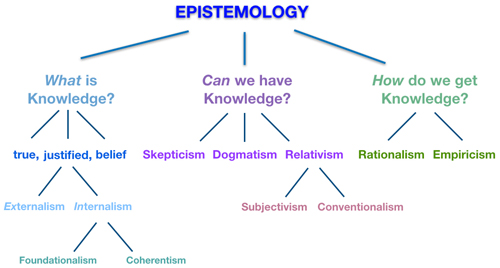 Knowledge is based on experience is true 
Recreation of experience = knowledge 
Sense of organ =  base of knowledge 
experience = knowledge

Axiology 
Values is not stagnate 
Values change according to space and time 
Confidence in flexibility 
Values of life is changeable
Basic Principal Of Pragmatism
Practicability and usefulness 
Acceptance of the method science 
Favour of giving education for social life 
Mam is active being 
Emphasis on change 
 emphasis on social aspects
Pragmatism in education
According to foster “the basic of all teaching is the activity of world”
Not believe in pre- conceived aims of education 
Education is a process of individual growth and development “Dewey”
Aims, nature, organization of education should be such it may do maximum good for man 
Progressive education 
Fulfil their needs 
Material welfare, desire for enjoyment 
Development of social skill
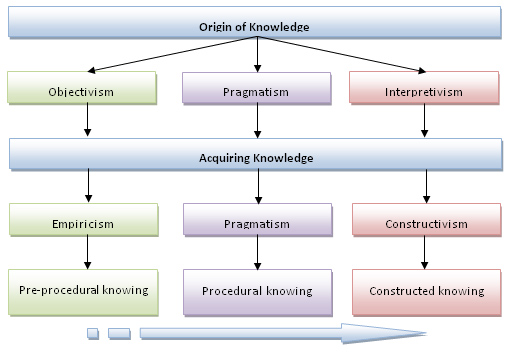 Method Of Teaching
Learning by doing experience 
Purposeful activities 
Project method 
Problem solving
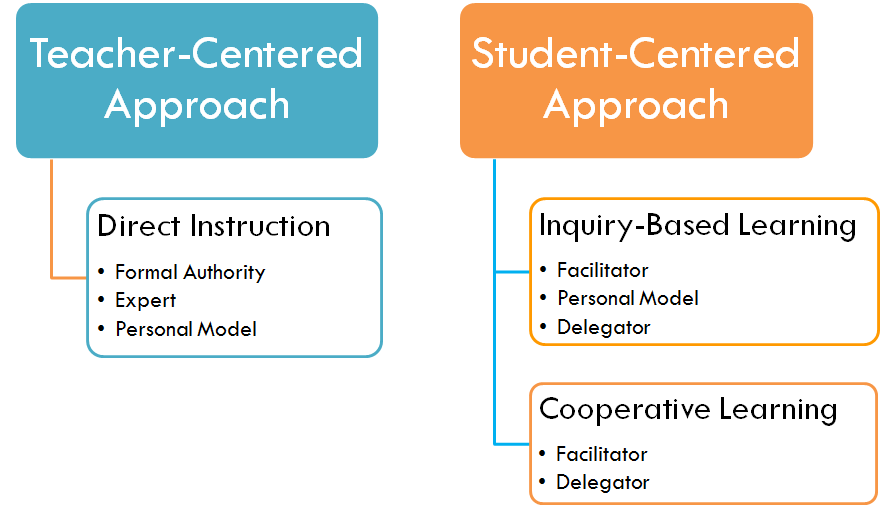 Contribution of pragmatism in education
Child centred education 
Stress on social utility 
Scientific method of teaching like - project method, problem solving method 
Democratic way of learning
Teacher as a friend, philosopher and guide
Avoid traditional education ‘
References
Alexander, T. (1987). John Dewey’s theory of art, experience, and nature.           SUNY Press 
 Bohac, P., (2001, February 6). Dewey's pragmatism. Chapter 4 Pragmatism and Education.RetrievedSeptember3,2009,from
http://www.brendawelch.com/uwf/pragmatism.pdf 
 Boisvert, R. D. (1988). John Dewey: Rethinking our time. Albany: State           University of New York Press. 
 Ozmun, H.A. & Craver, S.M. (2008). Philosophical foundations of education          (8th ed.). Columbus, Ohio: Prentice- 
 Hall Inc. Welch man, J. (1995). Dewey’s ethical thought. Ithaca: Cornell          University Press.
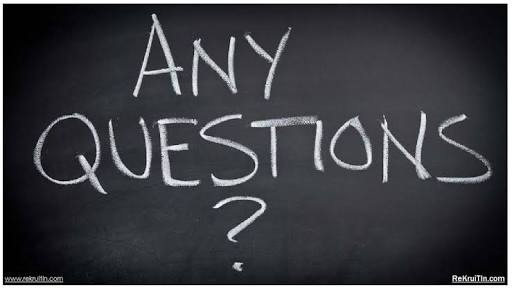 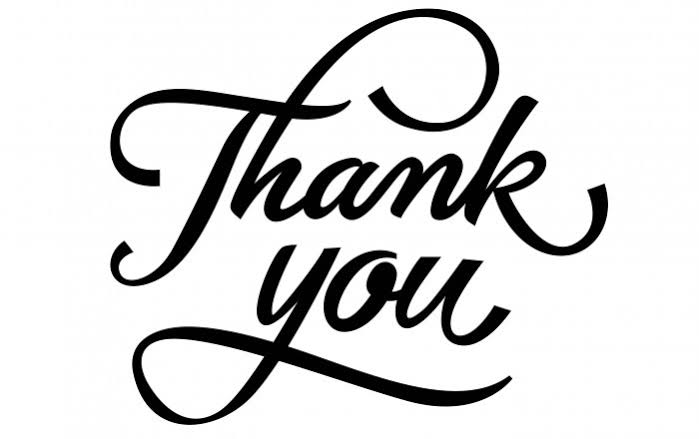